Year 7 Theta Unit 2 – Number Skills Knowledge Organiser
Rounding
Order of Calculations
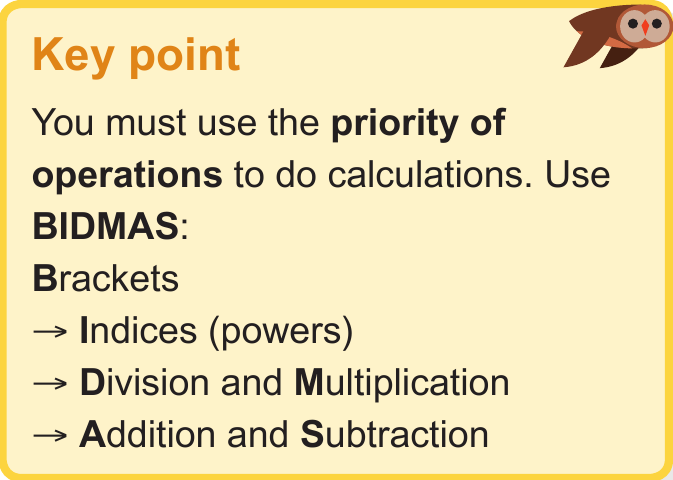 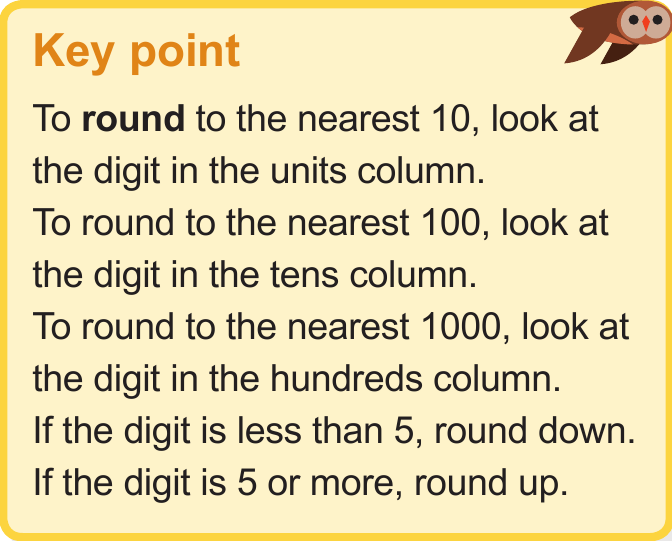 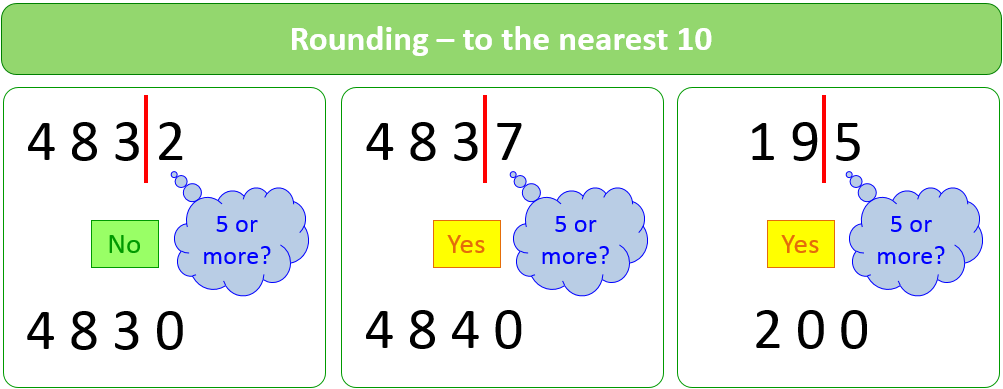 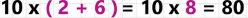 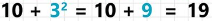 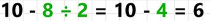 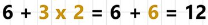 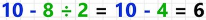 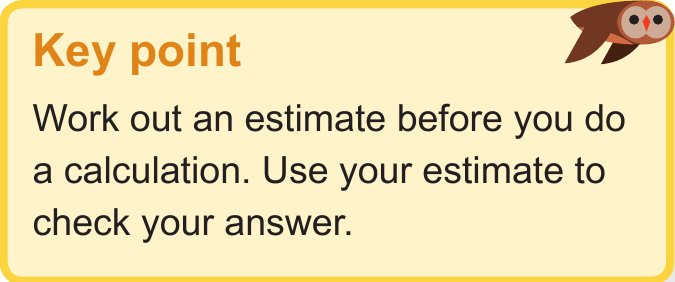 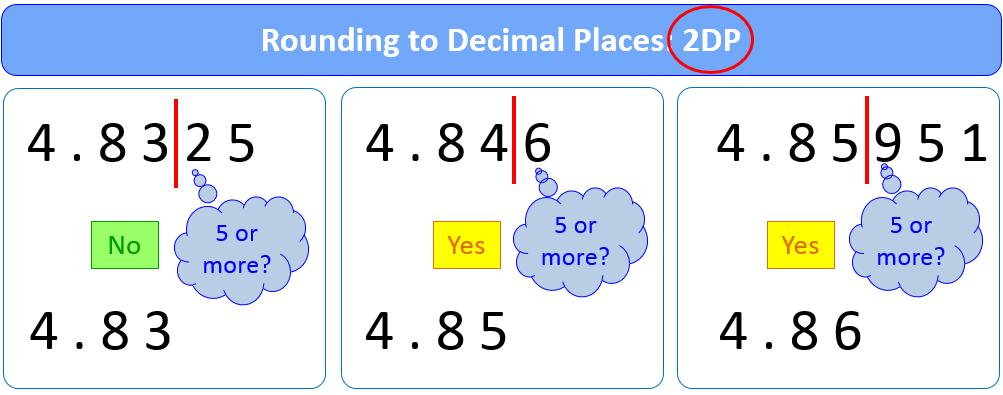 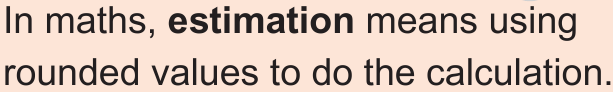 Multiplication
Division
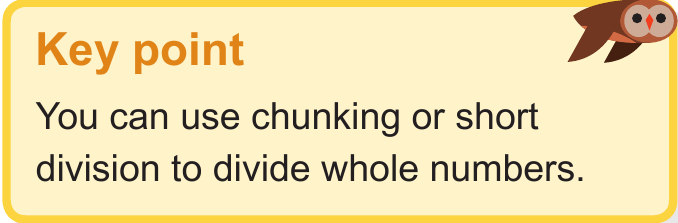 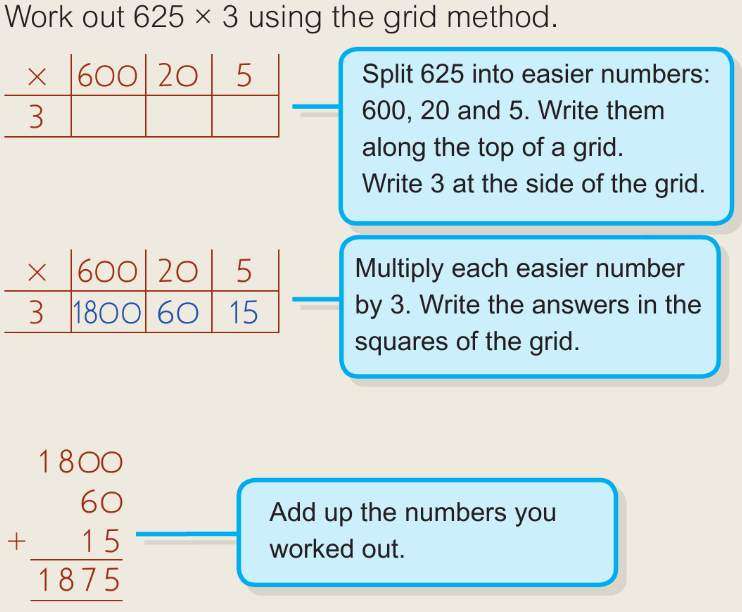 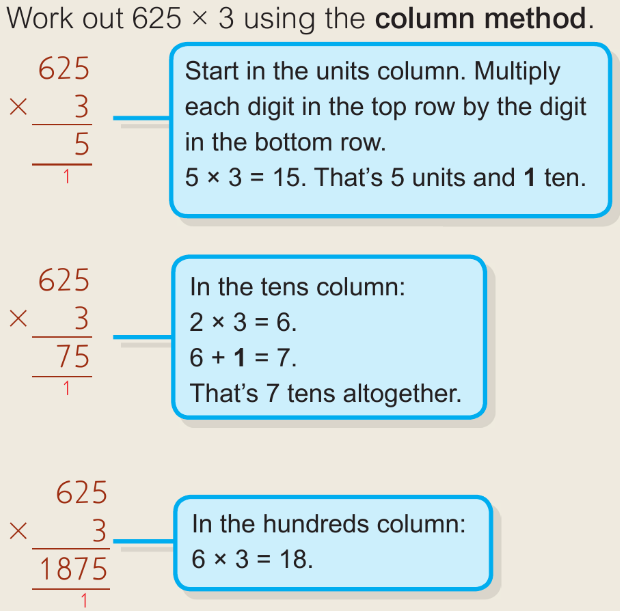 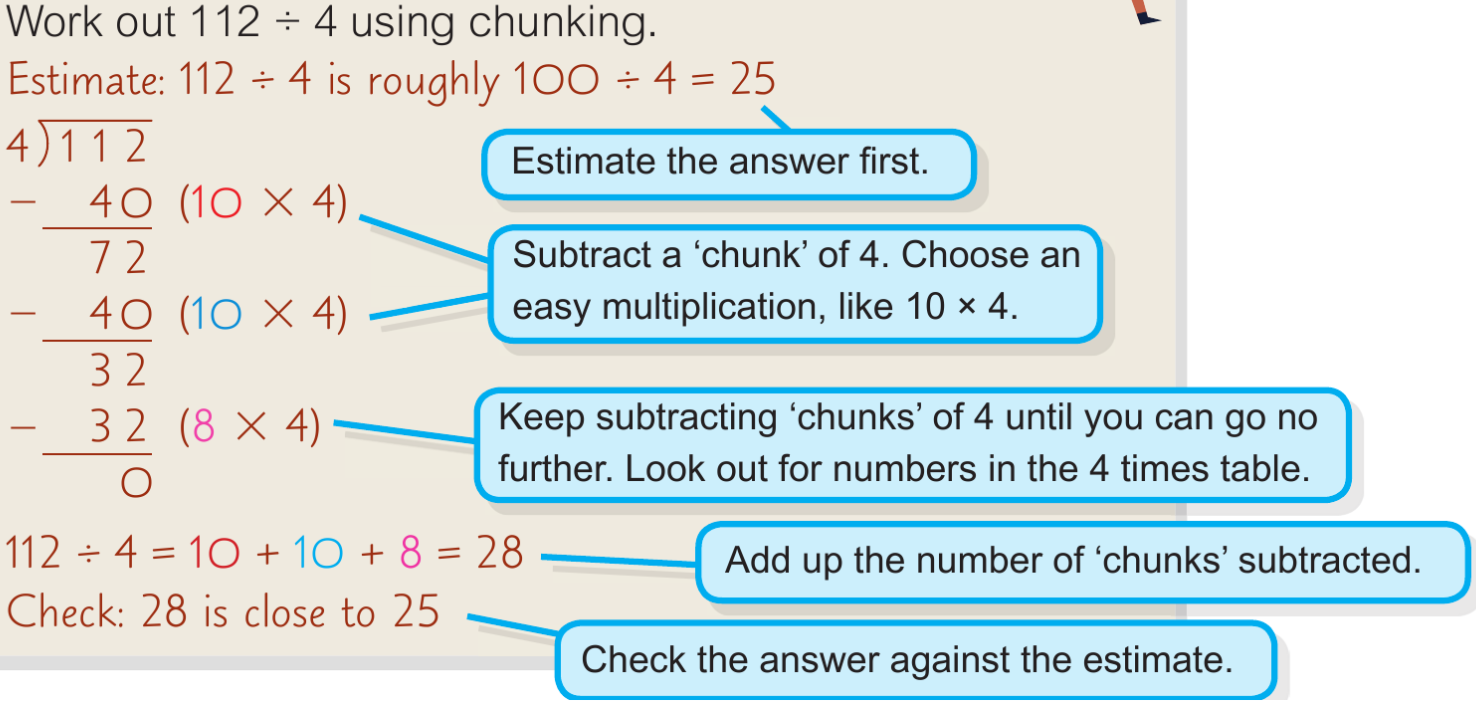 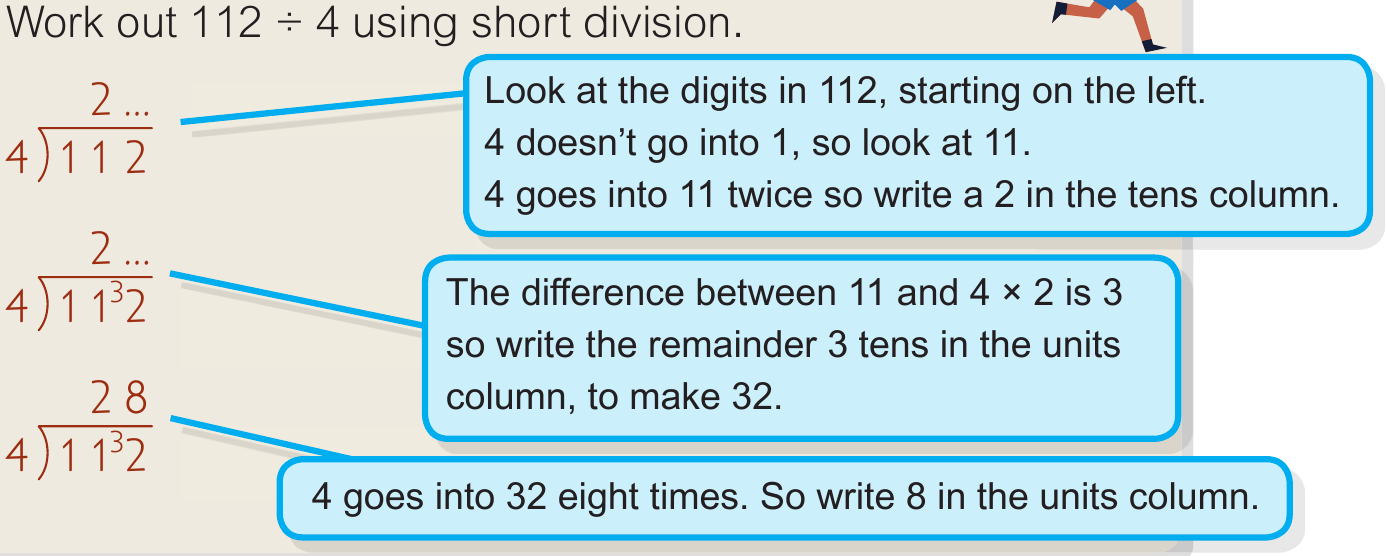 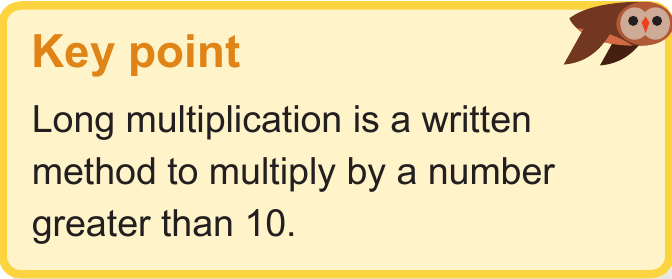 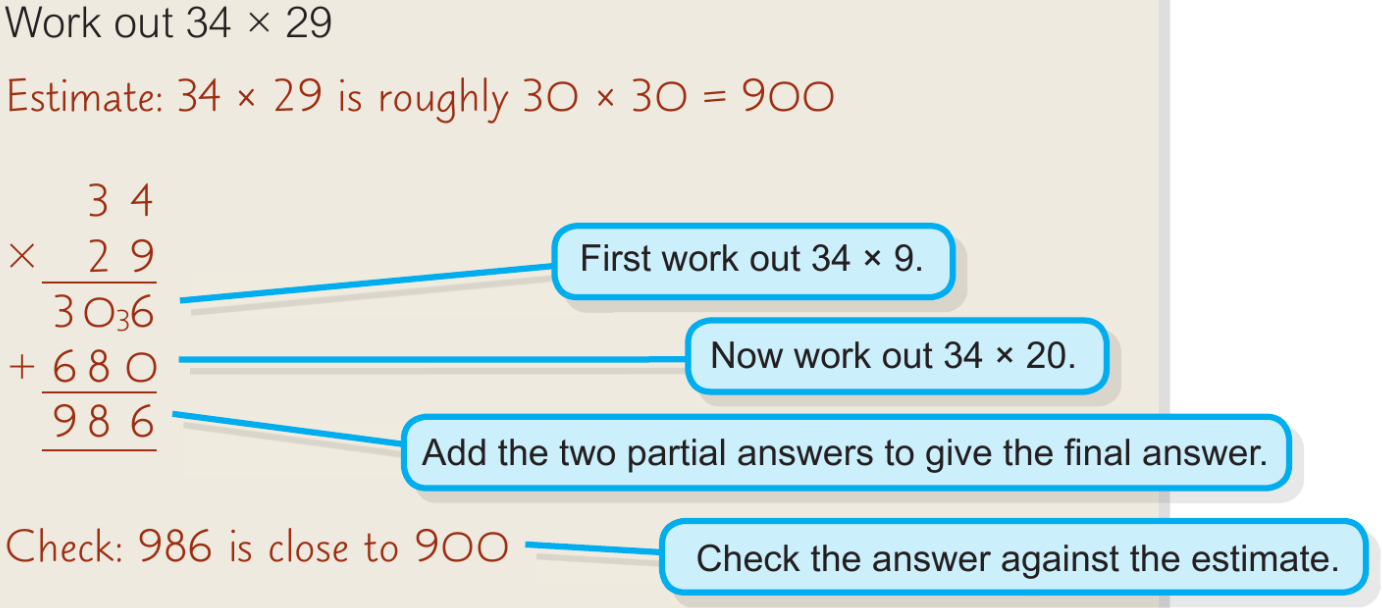 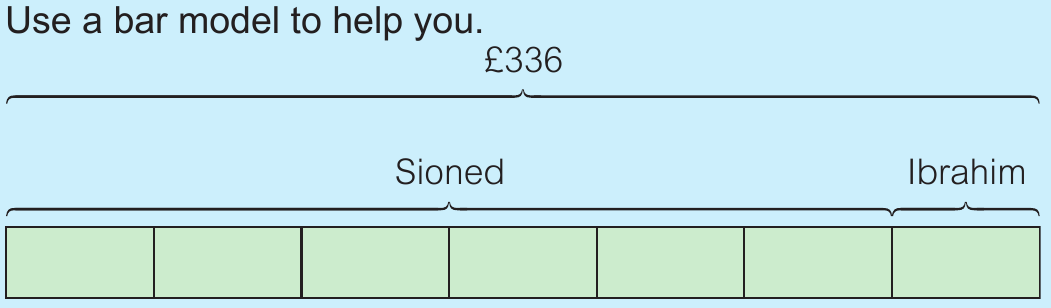 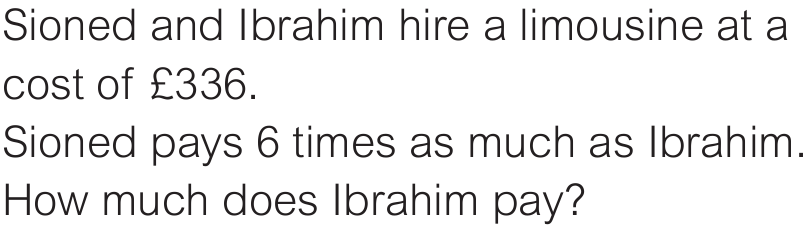